Оценка удовлетворенности работодателей качеством подготовки выпускников КГБПОУ "Яровской политехнический техникум" по профессии «Машинист крана (крановщик)»
Яровое 2023
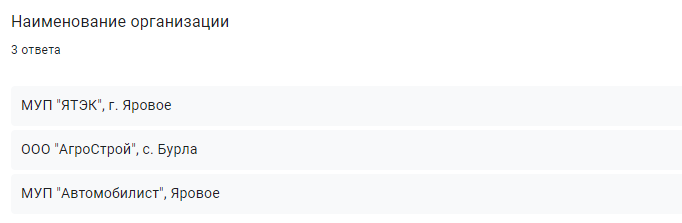 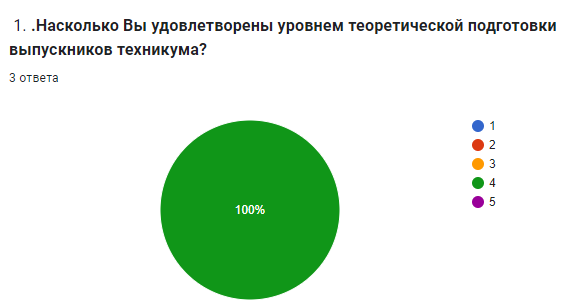 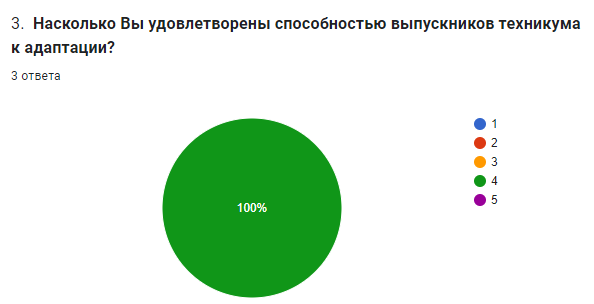 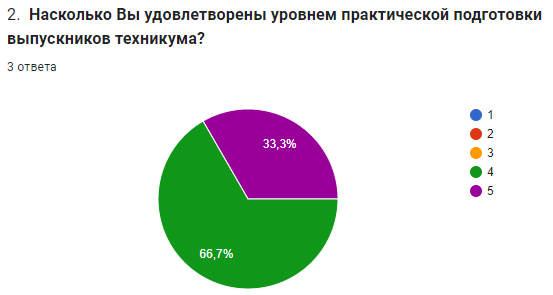 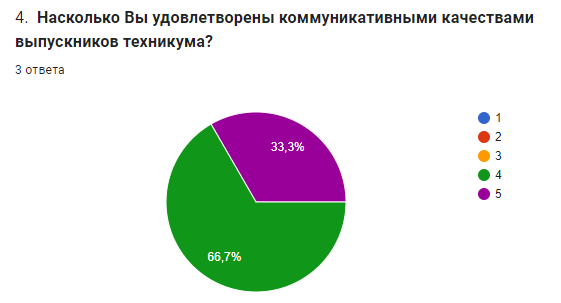 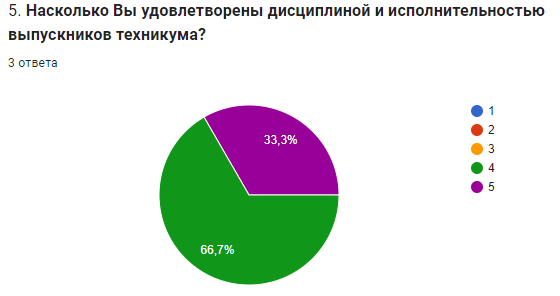 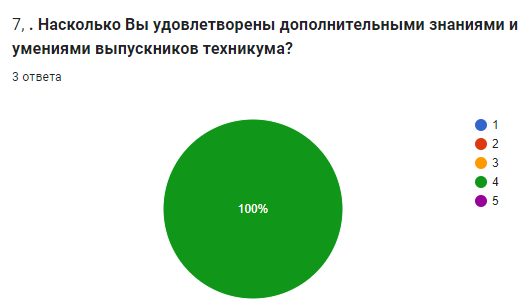 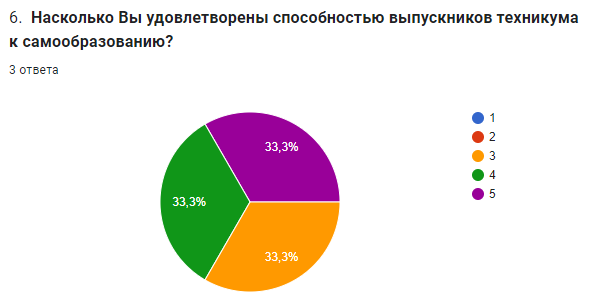 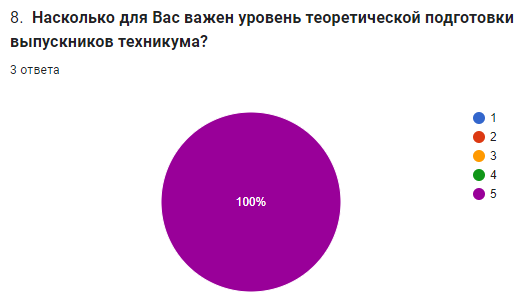 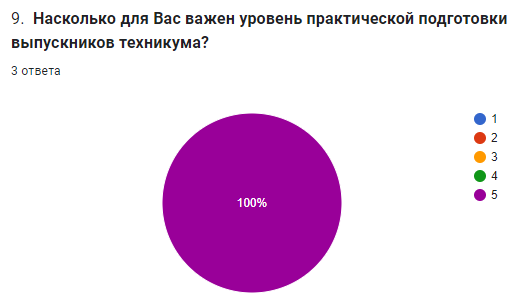 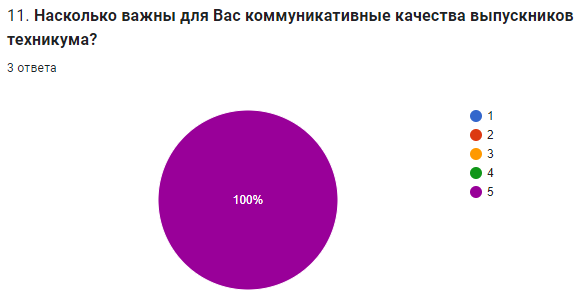 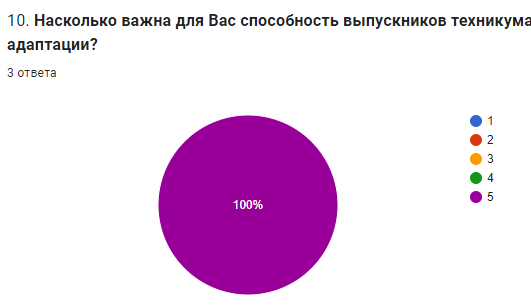 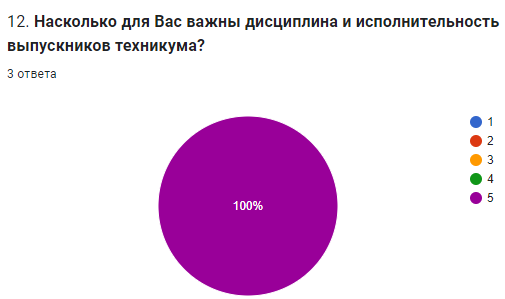 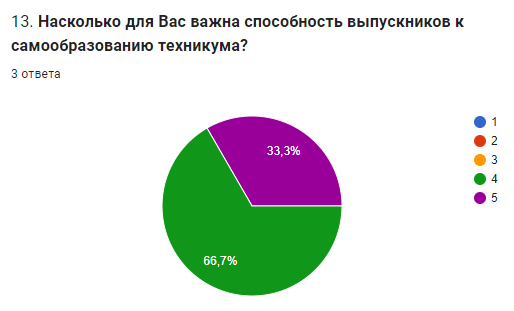 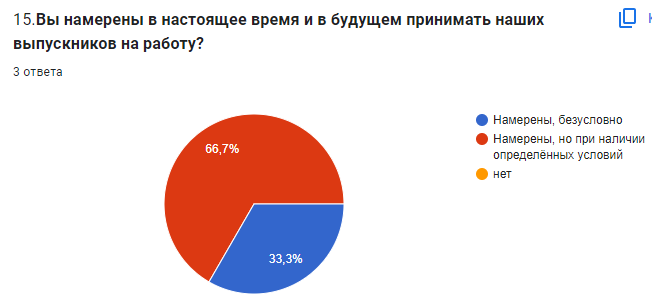 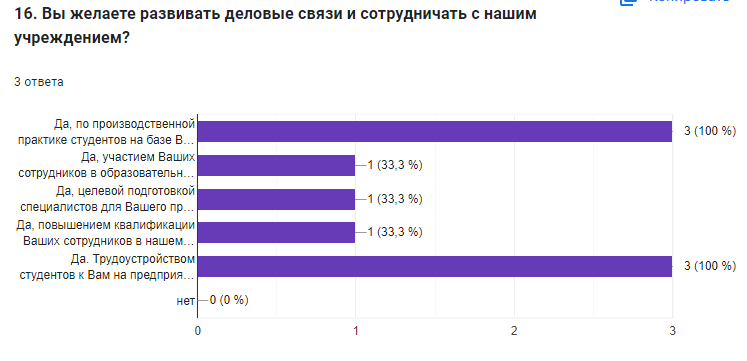 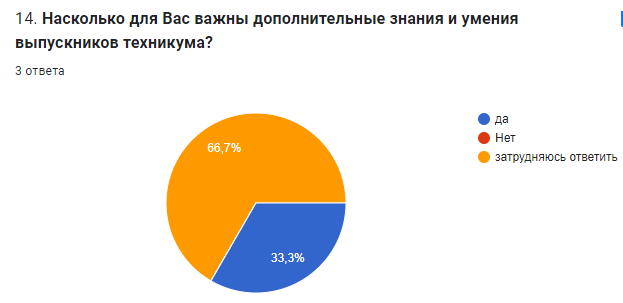 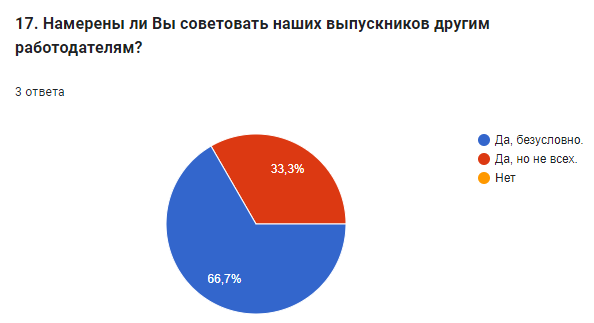 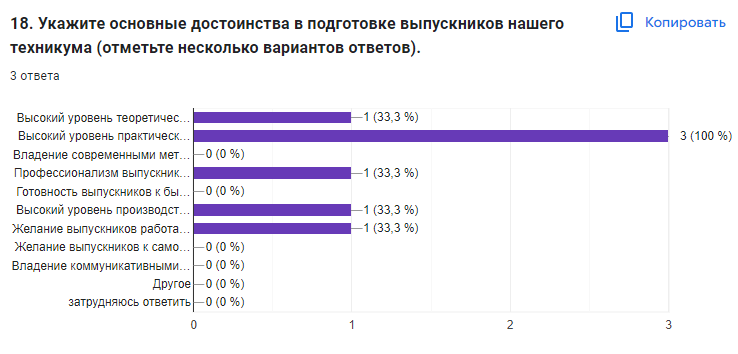 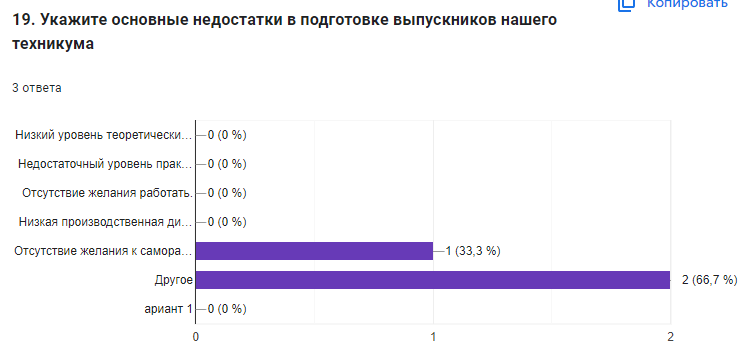 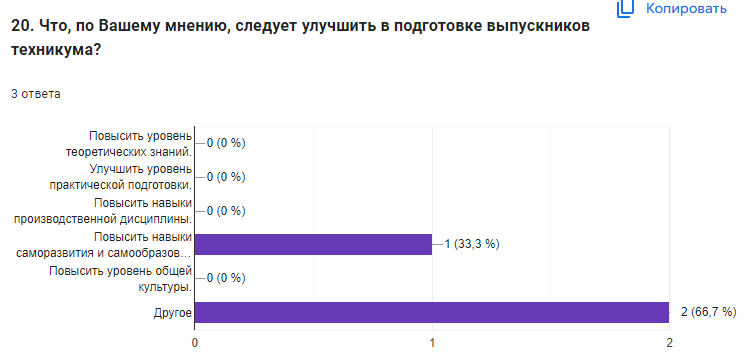